Estudando para o ENEM de forma Invertida
E.E.E.F.M “Professora Filomena Quitiba
Nome: Kelly Lorencini    Turma: 3ºN01
Professor: Lucas Xavier
Hidrostáticas: Cinemática 
ENEM 2011 – Questão 46
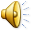 Conceitos Básicos
Movimento uniforme variado;
Aceleração constante.
                   
                               ∆ V
            Am :      ——
                                    ∆ T
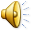 Questão.
Rua da Passagem – Os automóveis atrapalham o trânsito. Gentileza é fundamental. Não adianta esquentar a cabeça.  Menos peso do pé no pedal. 
    O trecho da música, de Lenine e Arnaldo Antunes (1999), ilustra a preocupação com o trânsito nas cidades, motivo de uma campanha publicitária de uma seguradora brasileira. 
1- Considere dois automóveis, A e B, respectivamente conduzidos por um motorista imprudente e por um motorista consciente e adepto da campanha citada. Ambos se encontram lado a lado no instante inicial t = 0 s, quando avistam um semáforo amarelo (que indica atenção, parada obrigatória ao se tornar vermelho). O movimento de A e B pode ser analisado por meio do gráfico, que representa a velocidade de cada automóvel em função do tempo
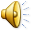 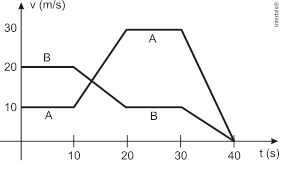 As velocidades dos veículos variam com o tempo em dois intervalos: (I) entre os instantes 10s e 20s; (II) entre os instantes 30s e 40s. De acordo com o gráfico, quais são os módulos das taxas de variação da velocidade do veículo conduzido pelo motorista imprudente, em m/s2, nos intervalos (I) e (II), respectivamente?
  a) 1,0 e 3,0 b) 2,0 e 1,0  c) 2,0 e 1,5 d) 2,0 e 3,0  e) 10,0 e 30,0
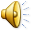 Resolução
No intervalo de 10 s a 20 s:
30 – 10
––––––– (m/s2) = 2,0 m/s2
20 – 10

No intervalo de 30 s a 40 s:
 0 – 30
––––––– (m/s2) = 3,0 m/s2
40 – 30

Resposta letra (D)
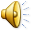